Fonoholism
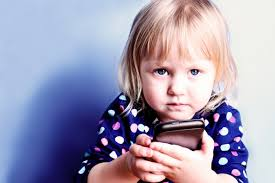 Fight with phone addiction in our school
When and where do we use phones?
WARSZTATY SP 12 W GDYNI- FONOHOLIZM
The whole truth about phones